Pray for Nations “Declare His glory among the nations” Ps 96:3
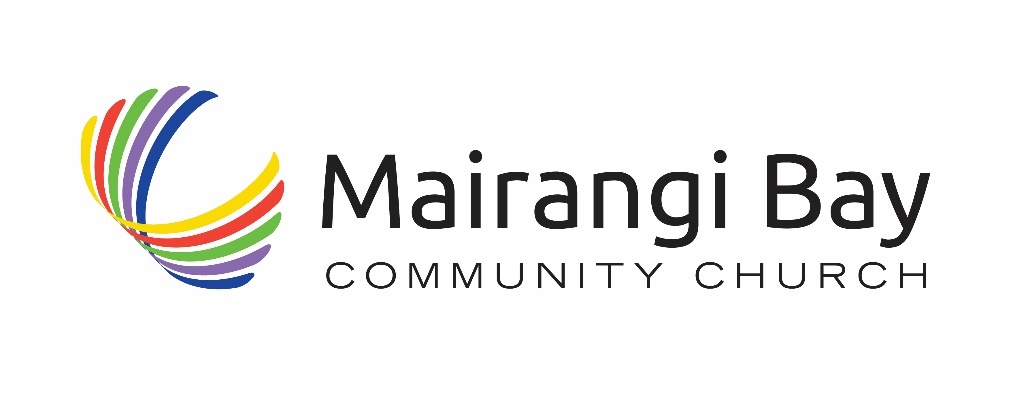 Presented by Joshua Project
Zekara Berber in Morocco

The Berbers lived in North Africa long before the arrival of the Arabs and Islam, and had a Christian heritage. Between the 11th and 13th centuries, two great Berber dynasties - the Almoravids and the Almohads - controlled large parts of Spain, as well as north-west Africa. In Morocco, about 40% acknowledge a Berber identity, though many more have Berber ancestry. Many Berber children drop out of school because they are taught in what, to them, is a foreign language - Arabic.
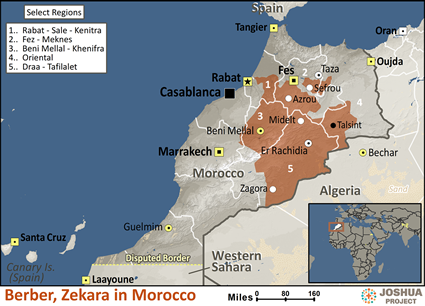 Knowing Jesus More and Making Him Known
Weekly Bulletin 
Sunday 11 February 2024
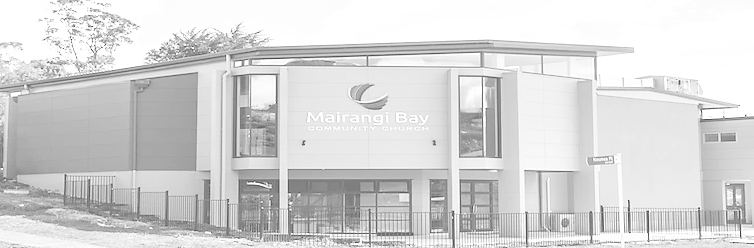 Ministry Obstacles: The Berbers have been removed from the Christian faith for many centuries, and are not likely to quickly learn the ways of Christ.

Outreach Ideas: Christians need to find ways to build friendships and trust with the ancient Berber peoples.

Prayer Focus: There are few followers of Jesus among the Zekara Berbers. Pray they would find each other and faithfully fellowship together, becoming firmly established upon the truths of Scripture. Pray the Berbers of Morocco would once again find the faith of many of their ancestors, faith in Jesus Christ the Son of God.
Worship Service
10 am (with Live Stream)

Topic:   Sufficient Grace 

Scripture: Luke 5:1-10

Preacher: Pastor Bijoy
VERSE FOR THE WEEK— Luke 5: 1-10 
One day as Jesus was standing by the Lake of Gennesaret, the people were crowding around him and listening to the word of God. 2 He saw at the water’s edge two boats, left there by the fishermen, who were washing their nets. 3 He got into one of the boats, the one belonging to Simon, and asked him to put out a little from shore. Then he sat down and taught the people from the boat.
4 When he had finished speaking, he said to Simon, “Put out into deep water, and let down the nets for a catch.” 5 Simon answered, “Master, we’ve worked hard all night and haven’t caught anything. But because you say so, I will let down the nets.” 6 When they had done so, they caught such a large number of fish that their nets began to break. 7 So they signalled their partners in the other boat to come and help them, and they came and filled both boats so full that they began to sink. 8 When Simon Peter saw this, he fell at Jesus’ knees and said, “Go away from me, Lord; I am a sinful man!” 9 For he and all his companions were astonished at the catch of fish they had taken, 10 and so were James and John, the sons of Zebedee, Simon’s partners. Then Jesus said to Simon, “Don’t be afraid; from now on you will fish for people.”
Pre-Service Prayer at 9:30 am in lounge, all welcome.
49 Maxwelton Drive, Mairangi Bay, North Shore, Auckland 0630 
Ph 09 478-6314, Website: www.mairangichurch.org.nz, Email: office@mairangichurch.org.nz
WELCOME TO MAIRANGI BAY COMMUNITY CHURCH (MBCC)
If this is your first time worshipping with us, please go to the Welcome Corner after the service. We will gladly answer your questions about our church. MBCC is an intentionally multi-cultural church and welcomes and celebrates all languages & cultures.
 欢迎中国朋友参加. どの国の方も大歓迎します。
PRAYER & INTERCESSION “and pray for one another,” James 5:16b Please visit the Prayer Wall in the foyer. Pin your prayers, answers to prayers or testimonies to the prayer wall. Remember to pray for the requests on our prayer wall. 
GIVE THANKS & PRAY FOR
Pray for the church and brothers and sisters, may the Holy Spirit lead us to grow together in love and knowledge, take root in the Rock of Christ downward, and bear the fruit of the Holy Spirit. 
Pray for Ming, Kevin, Joyce and Shuping for their therapies. May God heal them and give them strength.
Please pray for all brothers and sisters who are on vacation overseas. May the Lord keep their journey safe and take care of their health.

Church Outreach
Street Evangelism Sat 10.00 am – 12.00 pmFlora: 021 201 9577
Music For Kiddies (Japanese)School terms, every 2nd, 4th and 5th Thurs  10.30 am – 12.00 pmMaki: 027 3803627 (Japanese) 
Food Bank Contact Caroline/Dalice
Good News Flower ArrangementAnnie Zhang: 027 3939345
English Class：
    Every Monday 10-2 pm church
    downstairs
    Grace (0226387288)
NEWS & EVENTS
Encounter (Church Worship & Prayer Evening （every 1st and 3rd Sunday Evening)
18th Feb
You may pray in your mother tongue with different language groups. 
Other Monthly  Worship Service in Different Languages (once a month)
Chinese Service: 
Last Friday each month 7:30pm
If you would like to hear a Chinese translation, please ask for a headset. Please put the low battery headset at the yellow tray and the charged ones back to the original slot.
如果您需要听中文翻译可以向服事人员要一个耳机。请将需要充电的耳机放在黄色的盒子里，正常的耳机请放回原来的盒子。
CHURCH STAFF CONTACT INFORMATION
Church Office: 09 478 6314,  office@mairangichurch.org.nz
    General Office Hours: 9.30 am-12.30 pm, Tue - Fri (booking needed for appointments)
Acting Senior Pastor, David Yeh: 022 5220 670,  david@mairangichurch.org.nz
Associate Pastor, Bijoy Joy: 020 4020 6404, bijoy@mairangichurch.org.nz
Chinese Evangelist, Wendy Liu: 021 0265 4800, wendy@mairangichurch.org.nz
Church Administrator, Cobi Wu: office@mairangichurch.org.nz
Baptism

25th  February 
Register with Wendy or church office, 
Registration deadline:18th Feb
Church Picnic Day

Today after service,
@Long Bay Regional Park, please prepare your own lunch. It will be postponed if rains.
Food Bank Contact
Caroline La Grange: 021 124 6996, carolinelagrange7@gmail.com
Dalice Yang: 022 065 1109, yangjie625@gmail.com
Chinese Alpha Course 

start on Sunday 3 March 2024. 
Please contact Frieda or Wendy 
021-0265 4800
Want to give to God’s work through MBCC? 
Contact the church office, or fill in this form and hand it in at the front desk
（please keep this as your own record as well!!)
Please I need an offering number (it is not necessary, but once you have had one, please use it as   a reference consistently )          yes                no
I need the donation receipt (for IRD tax rebate by the end of each financial year)please show my name as (print):
     and send through my email (print) :

General/Tithe donation  12-3050-0301948-00; Food Bank -03; Outreach -04
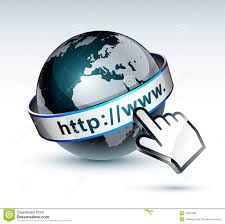 Paint Party 

17 Feb（Sat）4-7pm @ MBCC 
please see Trixi for more detail
Youth Easter Camp 2024

28th Mar – 1st Apr
please see Ps Bijoy for more detail
Contact pastor David Yeh/Wendy for the special/urgent prayer requests. Our Prayer Ministry Team will pray for you upon your requests.